Методы и приемы работы с текстом на уроках литературы 

                                                            Выполнила: Усталова О.В., учитель русского языка и литературы
Актуальность проблемы чтения
«Люди перестают мыслить, когда они перестают читать»
                                                                         Дидро.
        
            В мире компьютерных технологий очень трудно привлечь внимание школьников к чтению художественной литературы. Поэтому учитель часто задумывается над тем, как сделать урок интереснее, побудить ученика к чтению, вызвать на разговор, на обсуждение изучаемого  материала, помочь ребятам раскрыться.
Причины стойкого неприятия   читательской деятельности школьников
Изменение роли книги в обществе;  
Исчезли традиции семейного чтения;
Отсутствие духовной потребности в книге как в средстве познания мира и самопознания;
Сужение литературного кругозора;
Обеднение словарного запаса ребенка;
Отсутствие мотивации в освоении литературной речи.
Цель:
Изучение и совершенствование современных технологий, методов и дидактических приемов обучения в соответствии с требованиями ФГОС.
Задачи:
уметь самостоятельно приобретать знания; применять их на практике для решения разнообразных проблем;
работать с различной информацией, анализировать, обобщать, аргументировать;
критически мыслить, искать рациональные пути в решении проблем;
быть коммуникабельным, контактным в различных социальных группах, гибким в меняющихся жизненных ситуациях.
Методы и приемы работы с текстом на уроках литературы
В своей практике я использую  активный и интерактивный методы работы.  Данные  методы позволяют обеспечить формирование и развитие познавательных интересов и способностей, творческого мышления, умений и навыков совместного решения проблем. 
         Активные методы обучения — это методы, способствующие активизации учебного процесса и побуждению учащихся к творческому и активному участию в нем.
         Интерактивные методы обучения – это форма взаимодействия, которая ориентирована на более широкое взаимодействие между педагогом и учащимися, а также учащимися друг с другом, на основании доминирования активности учащихся в процессе обучения.
Дидактические приемы работы с текстом
«Какография» ( греч. от kakos – дурной, grapho – пишу) особый способ
    нахождения ошибок в тексте. Так, ученикам выдаются тексты с биографическими данными писателя  ( с фактическими ошибками). Необходимо найти их, затем прочитать исправленный вариант. Кроме того, можно предложить школьникам найти ошибку в утверждениях, например:
    Генрих Гейне - известный английский поэт.
    А.С.Пушкин – автор баллады «Руслан и Людмила».
«Личные интерпретации»
Работа с «непонятными словами» художественного текста. В основном это устаревшая лексика в текстах 18-20 веков. Учитель может предложить детям нарисовать данное слово и объяснить его. Если допускаются ошибки, учитель предлагает найти данное слово в словаре.
Фишбоун
«Фишбоун» - («рыбий скелет») –  мини – исследовательская работа с текстом. Определяются проблемы, причины, делается вывод.  Здесь возможна групповая работа.
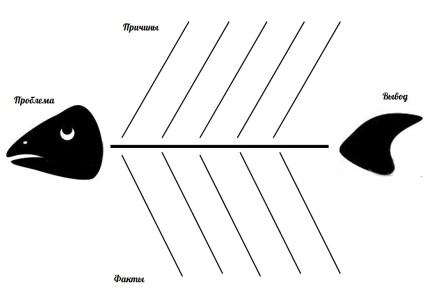 «Тайные мысли»
Анализируя идейно – художественный смысл произведения, характер литературного героя, причины тех или иных поступков героя, дети сами часто высказывают мысли, с которыми не согласны.
         Этот прием помогает школьникам говорить открыто, умело используя доказательную базу. Так, не все пятиклассники положительно относятся к главному герою произведения И.С.Тургенева «Муму» - Герасиму. Несмотря на знакомство с исторической эпохой, прототипом Герасима, ребята осудили героя за то, что он утопил Муму. Они не могли понять: Герасим все равно ушел в деревню, так почему он не забрал собаку с собой. Таких примеров можно привести много. Современные дети мыслят иначе. Им не навязывают стандартных характеристик, они выражают свои мысли и чувства.
«Решето»
Этот прием эффективно использовать, когда нужно что-то от чего-то отделить. Например, выбрать из группы черт характера только те, которыми можно охарактеризовать именно этого литературного героя.
«Пятиминутное эссе»
Этот вид письменного задания применяется в конце урока на этапе рефлексии, чтобы помочь учащимся подытожить знания по изученной теме.
Что такое добро?
    Для одного человека - это улыбка, подаренная прохожим. Для другого  - это добрый совет друга. Доброта может выражаться по-разному. Главное, что она несет положительный результат и дарится только от чистого сердца.
«Синквейн»
Стихотворная форма рефлексии. Этот прием воодушевляет учеников. При составлении  следует соблюдать форму написания. 
     Например:
Жизнь.
Активная, бурная.
Воспитывает, развивает, учит.
Дает возможность реализовать себя.
Искусство.
Вывод
Итак, данные приемы способствуют развитию мыслительной активности учащихся, их творческих способностей. На уроках школьники выражают свои мысли и чувства, высказывают личностную позицию. Учащиеся  приобретают  такие качества, как умение принимать иную точку зрения, способность к бесконфликтной работе в группе, умение анализировать учебную проблему.